Урок труда
(технология) 3 класс
Презентацию подготовила
учитель начальных классов
Касаткина Елена Владимировна
ГБОУ СОШ №122 Центральный р-н
г. Санкт-Петербург
Отгадайте загадку:
Чернокрылый,КрасногрудыйИ зимой найдет приют:Не боится он простуды- С первым снегомТут как тут!
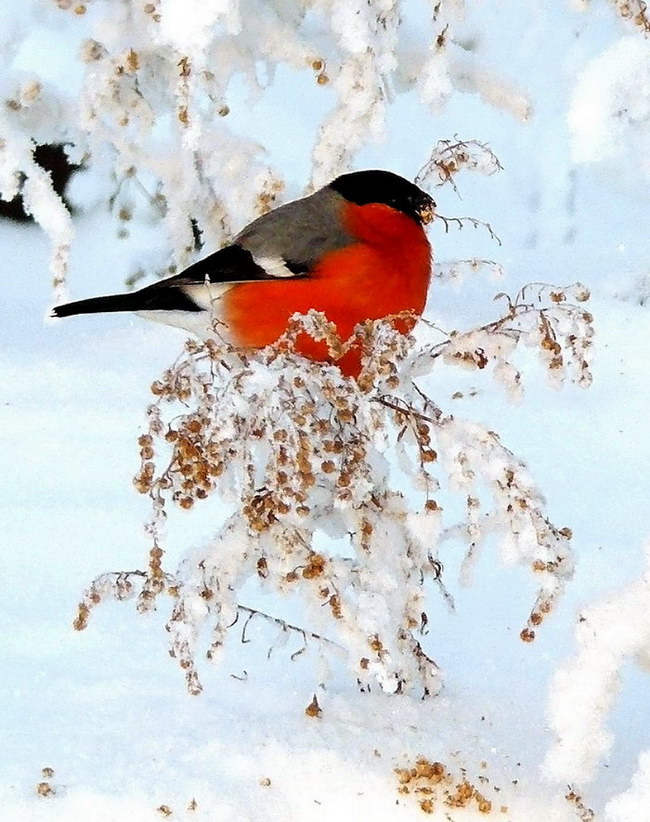 1.Снегирь
а) голова - чёрный
40мм
25мм
б) туловище – красный и чёрный
70мм
35мм
в) хвост - чёрный
85мм
25мм
сгиб
г) крыло- чёрный
85мм
40мм
белый
2. Ягоды – оранжевый(2шт.)
30мм
8см
10мм
1см
Сложить гармошкой
3. Сборка.